京都将棋における
適切な評価関数について
情報論理工学研究室　14-1-037-0142 油井千雅
発表の流れ
本研究の目的
将棋AIの手法
京都将棋とは
研究内容・評価方法
研究結果・考察
今後の課題
本研究の目的
京都将棋において強いAIを作成するために最適な評価関数について考える
将棋AIの手法
局面の評価値計算
一定数の先読み
定跡データベース
機械学習
将棋AIの手法
本将棋では，膨大な棋譜データから
駒に割り当てる評価値が大方定まっている
定跡が存在する
京都将棋でそのまま利用することはできない
京都将棋とは
１９７６年に田宮克哉氏が考案
５×５マスのミニ将棋
駒は５種類
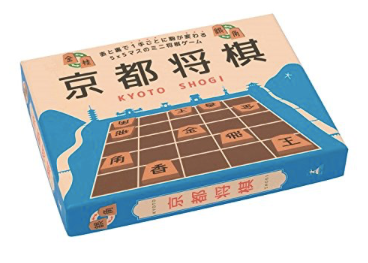 京都将棋とは
基本的なルールは本将棋と同じ
一手ごとに駒を必ず裏返す
玉，香と，銀角，金桂，飛歩
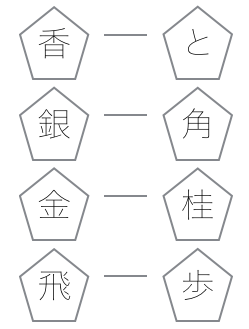 京都将棋の初期盤面
２五の金を一手進めると，
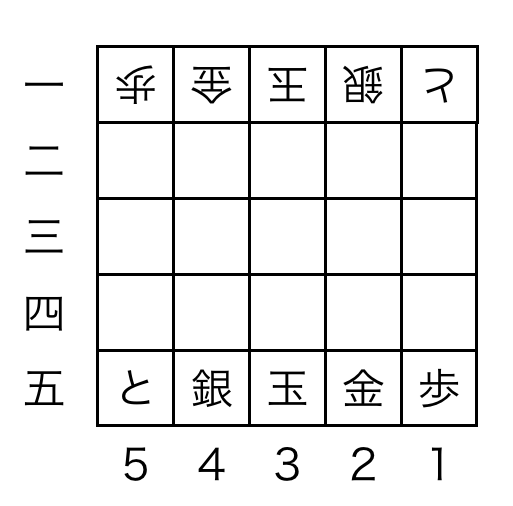 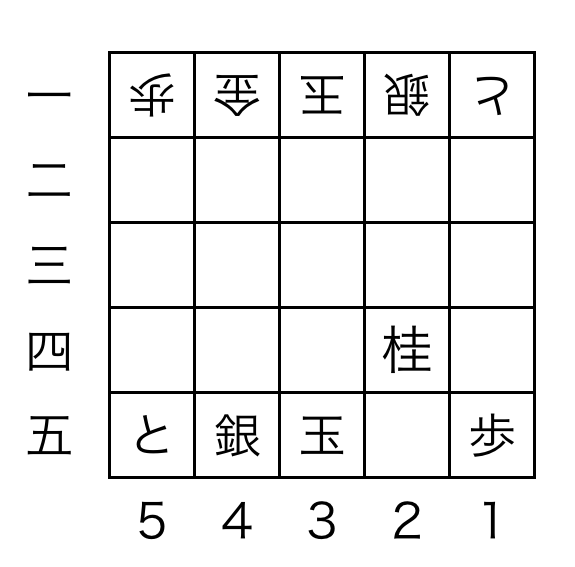 研究内容
評価関数の値を調整しながら対戦を繰り返し，
適切な値を検証する．

＜評価項目＞
駒の価値：Vp
玉の危険度：D
着手可能数：M
評価方法
評価関数


Vp：駒{香と，銀角，金桂，飛歩}の価値
N1,p：先手の駒の枚数　　N2,p：後手の駒の枚数
D1：先手玉の危険度　　D2：後手玉の危険度
M1：先手の着手可能数　　M2：後手の着手可能数
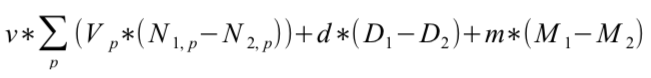 着手可能数
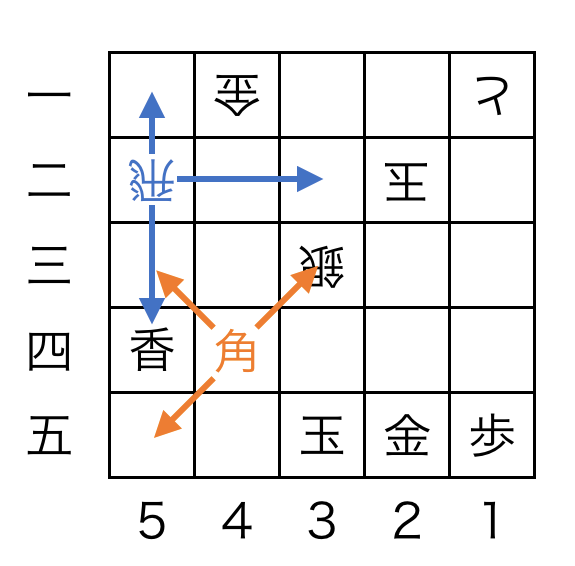 ４四角　３
５二飛　５
玉の危険度
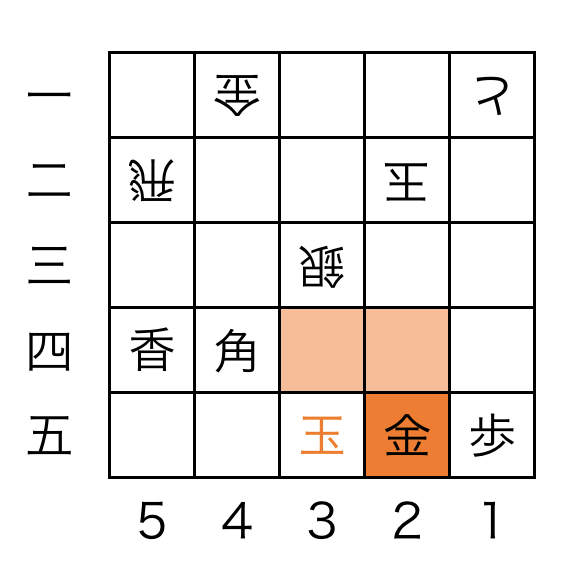 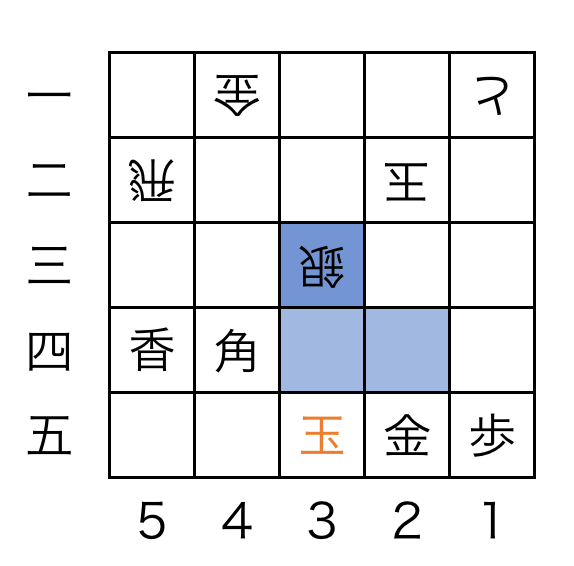 D ＝（自駒の利き）ー（敵駒の利き）
検証
異なった評価値のAI同士を対戦させ，
負けた方の評価値の一部を勝った方に近づける
初期の評価値一覧
結果
香と，金桂を重視
玉の危険度を重視
今後の課題
得られた評価値がどの程度の強さであるかの検証
αβ法による計算時間の短縮・より深い探索
評価値調整の自動化
ご静聴ありがとうございました